SEQUENCES & SERIESGr 12
PART 2
LEVEL 1&2 Questions
Finding the SUM of an AP
Sum of an Arithmetic Sequence
Deriving the Sum formula of an AP
Write out the Sum of an AP, using the general term notation (i.e. T1, T2, T3 … Tn)  …  call it Equation (1):

Sn = a + (a+d) + (a+2d) + … + [a+(n-2)d} + [a+(n-1)d]  (1)

Rewrite the Sum of n terms of an AP, but in reverse … call it Equation 2:

Sn = [a+(n-1)d] + [a+(n-2)d} + … + (a+2d) + (a+d) + a  (2)
Proof of an Arithmetic Series
Alternative SUM formula of an AP
Sn  = sum of n terms
a   = first term
n   = number of terms
l    = last term
Deriving the Sum formula of an AP
If they ask you to derive the formula, using the last term, where l = [a + (n-1)d]:

Write out the Sum of an AP, using the general term notation (i.e. T1, T2, T3 … Tn)  …  call it Equation (1):

Sn = a + (a+d) + (a+2d) + … + (l – d) + l   (1)

Rewrite the Sum of n terms of an AP, but in reverse … call it Equation 2:

Sn = l + (l – d) + … + (a+2d) + (a+d) + a  ….        (2)
Sigma (Σ) Notation
Working with Sigma Notation
Sigma Notation
EXAMPLE
Given: 5 ; 9 ; 13 ; 17 ; 21 ; 25 ; 29 ; 33
Solution
SUM OF
GEOMETRIC SEQUENCES
Finding the SUM of a GP
Deriving the Sum formula of a GP
Proof of a Geometric Series
Sum of a Geometric Sequence
Working with Geometric Progressions
Characteristics of the SUM TO INFINITY
In an Arithmetic Progression, the sum to infinity will result in a DIVERGING series

i.e. the sum will be infinitely big or infinitely small

In a Geometric Progression, the sum to infinity will result in a CONVERGING series

i.e. the sum will be get closer and closer (converge) to a particular number
Requirements to find the SUM TO INFINITY
Sum to Infinity
Finding the SUM TO INFINITY
Sum to infinity example
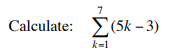 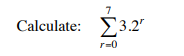 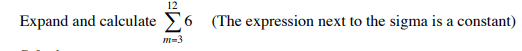 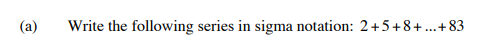 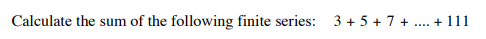 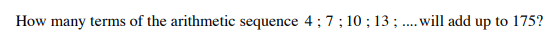 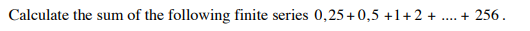 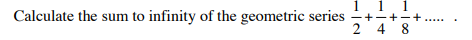 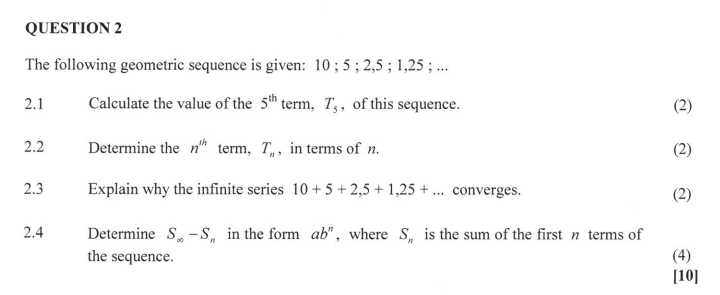 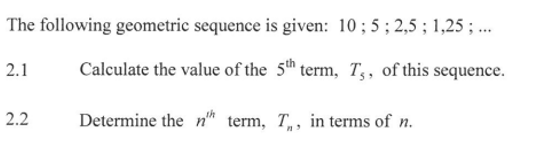 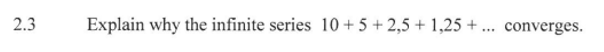 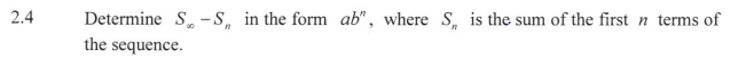 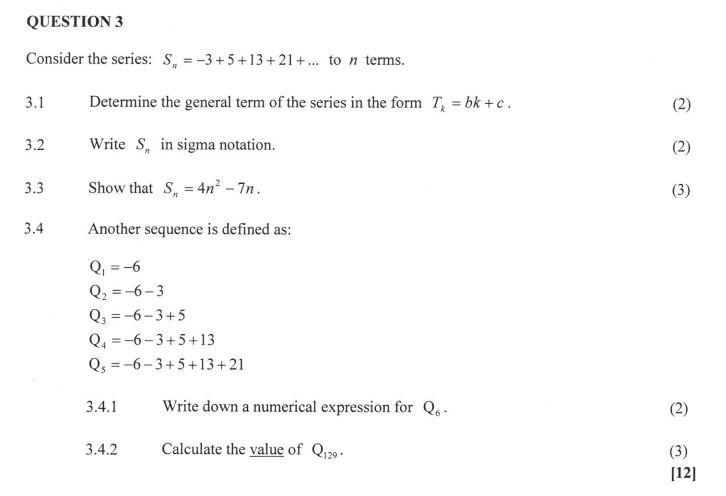 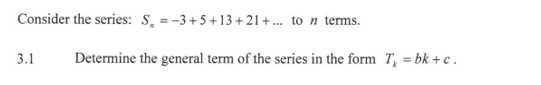 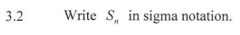 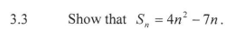 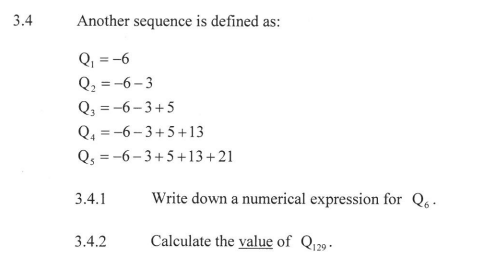 THE END